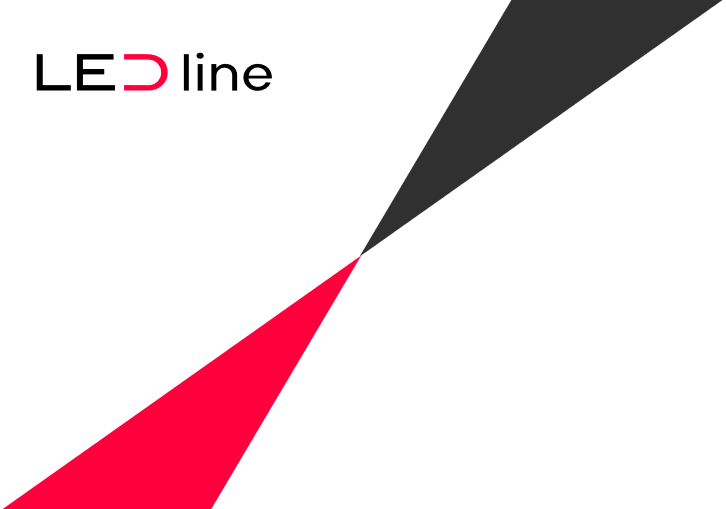 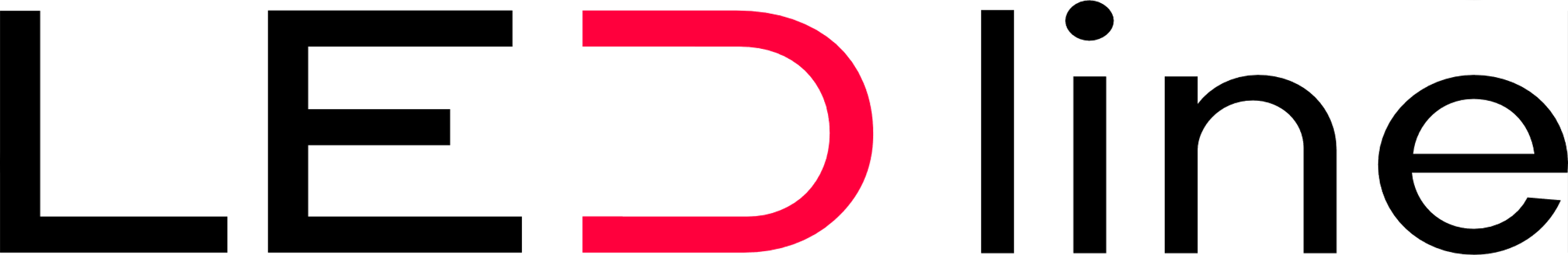 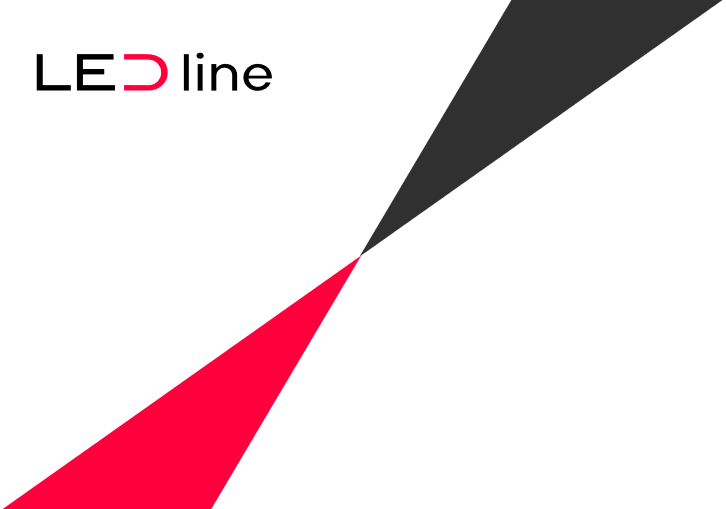 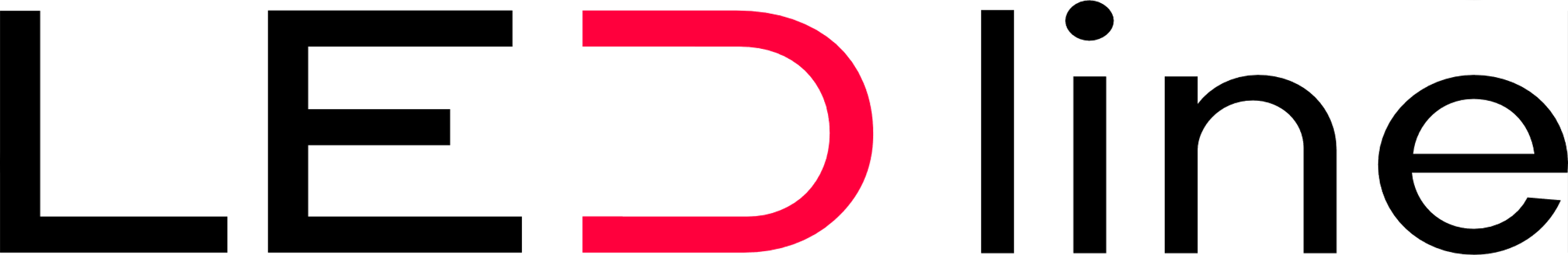 Kinkiet zewnętrzny LED line LITE CILINDER
NOWOCZESNY, MINIMALISTYCZNY DESIGN
SZEROKI, REGULOWANY KĄT ŚWIECENIA



ZINDYWIDUALIZOWANE USTAWIENIE EFEKTÓW ŚWIETLNYCH
DZIĘKI NIEZALEŻNEJ REGULACJI KĄTA GÓRNEGO I DOLNEGO
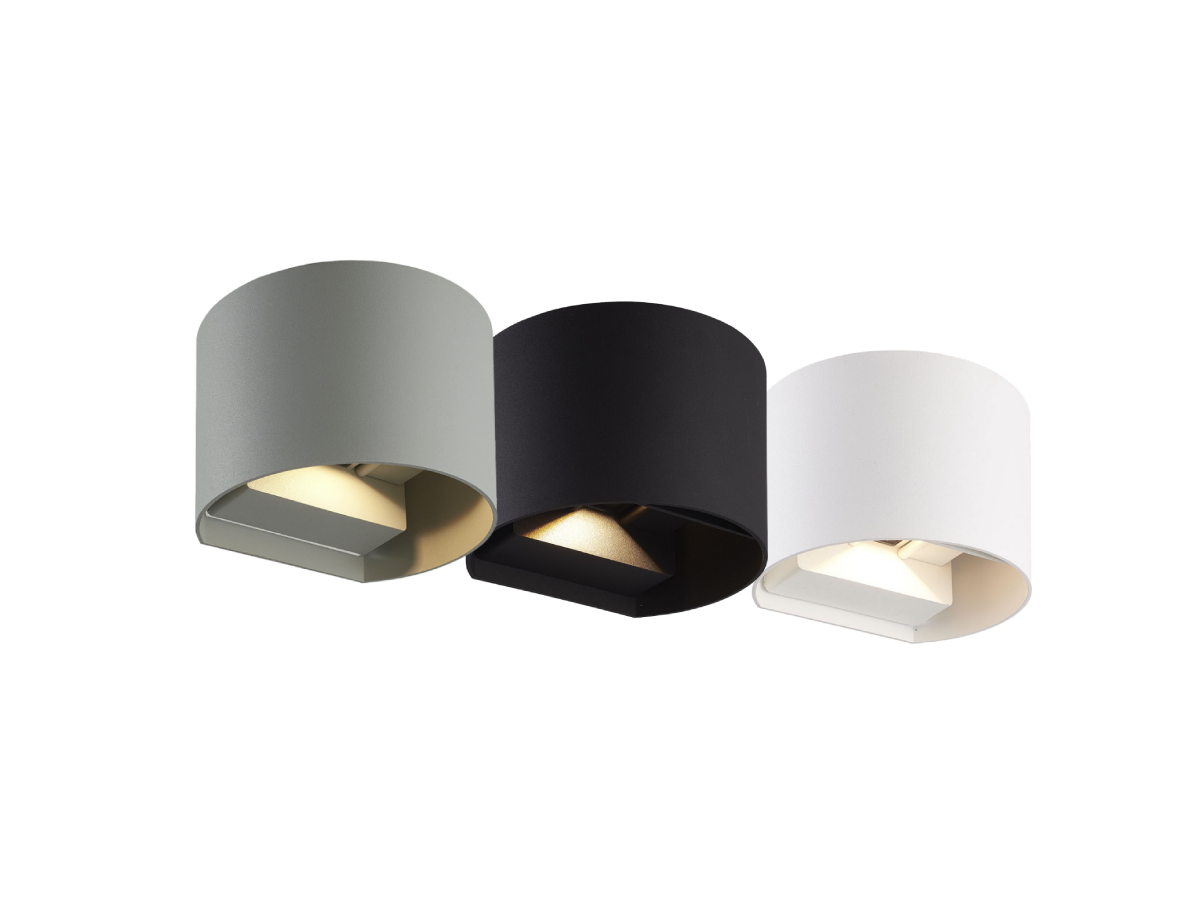 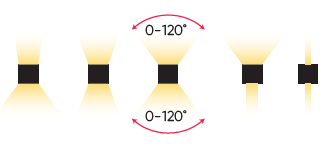 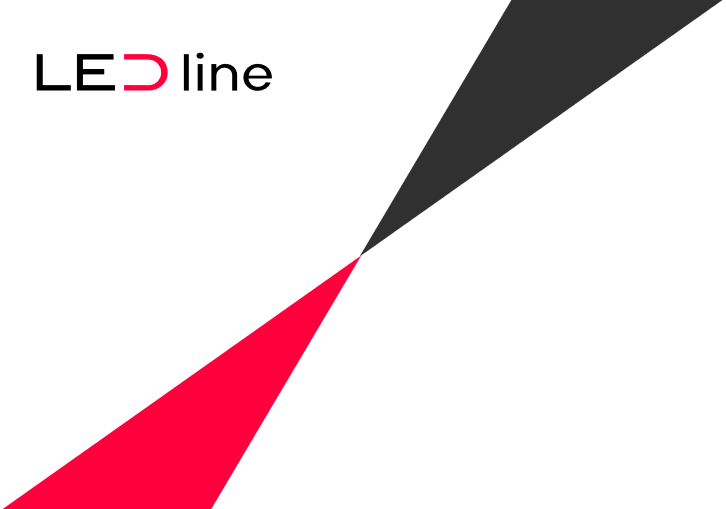 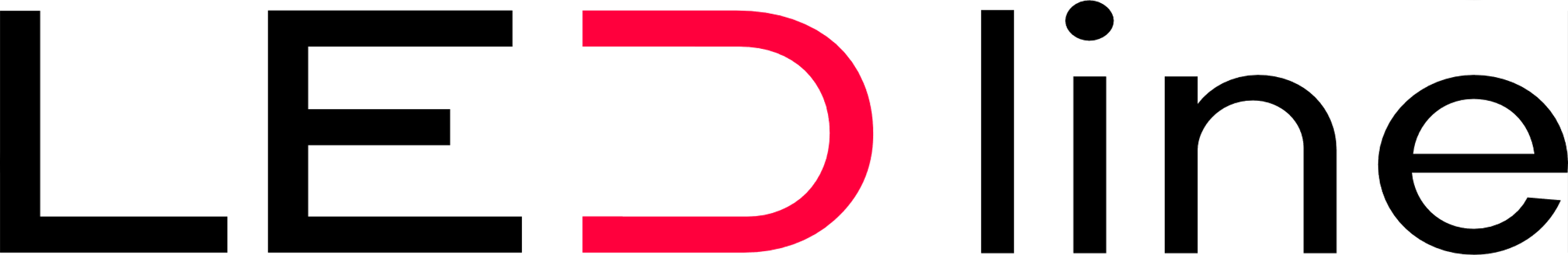 Kinkiet zewnętrzny LED line LITE CILINDER
STOPIEŃ SZCZELNOŚCI: IP54
ENERGOOSZCZĘDNY: 2 x 3W
STRUMIEŃ 450 LM
GWARANCJA: 3 LATA
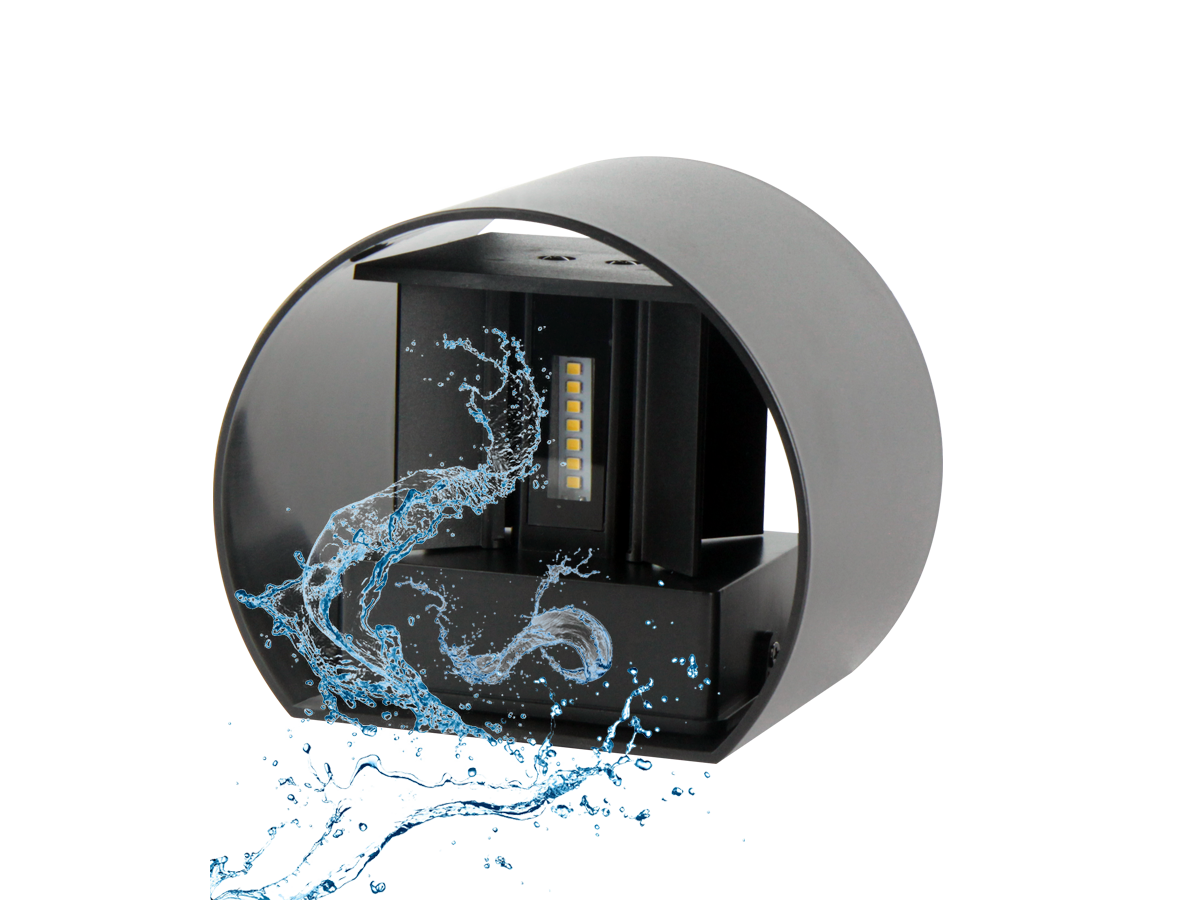 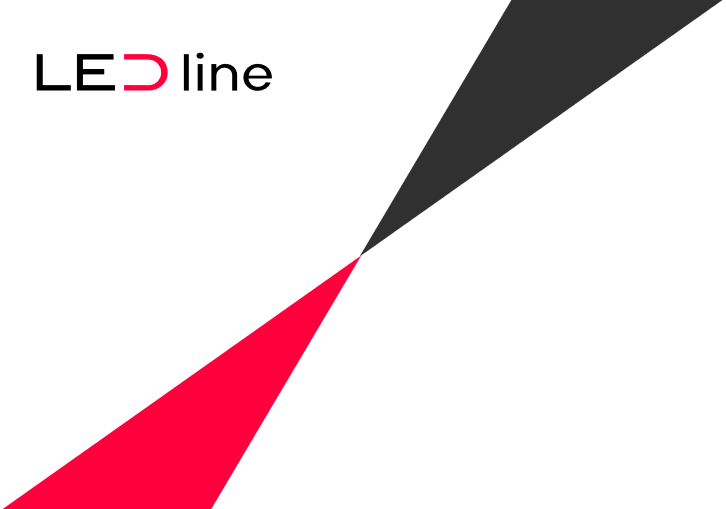 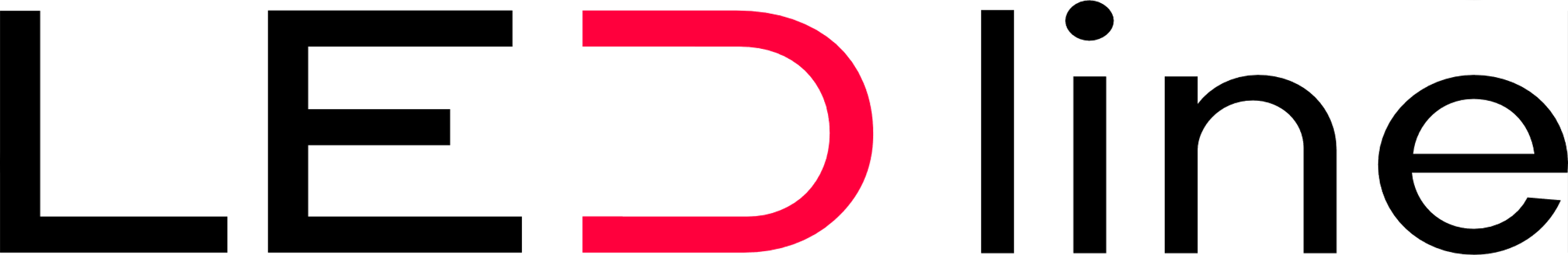 Kinkiet zewnętrzny LED line LITE CILINDER
PEŁNA RODZINA 6 WARIANTÓW
       - 3 KOLORY: CZARNY, SZARY, BIAŁY
       - 2 BARWY ŚWIATŁA: 3000K i 4000K
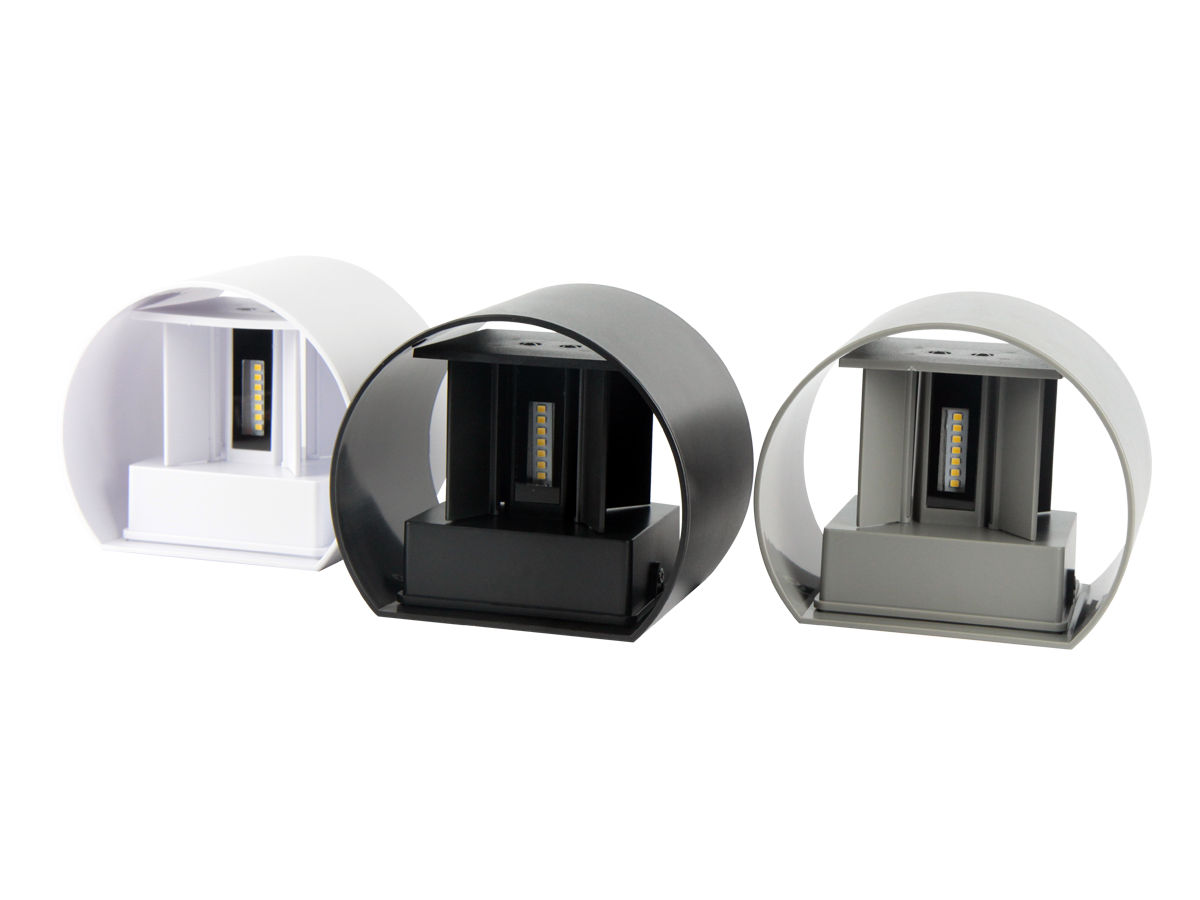 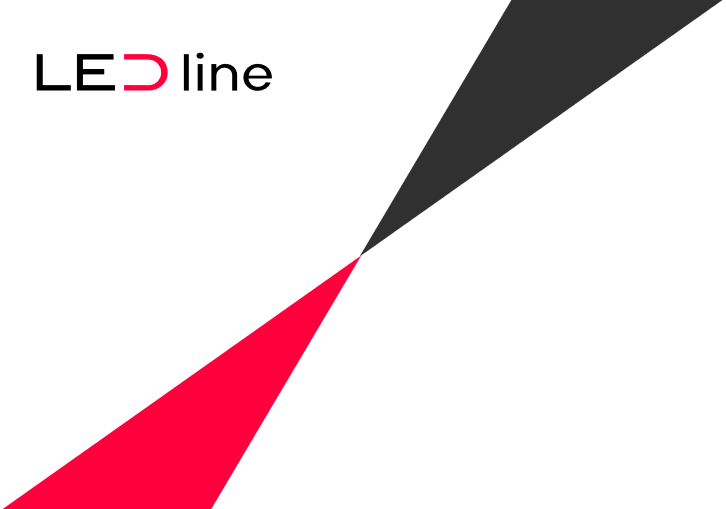 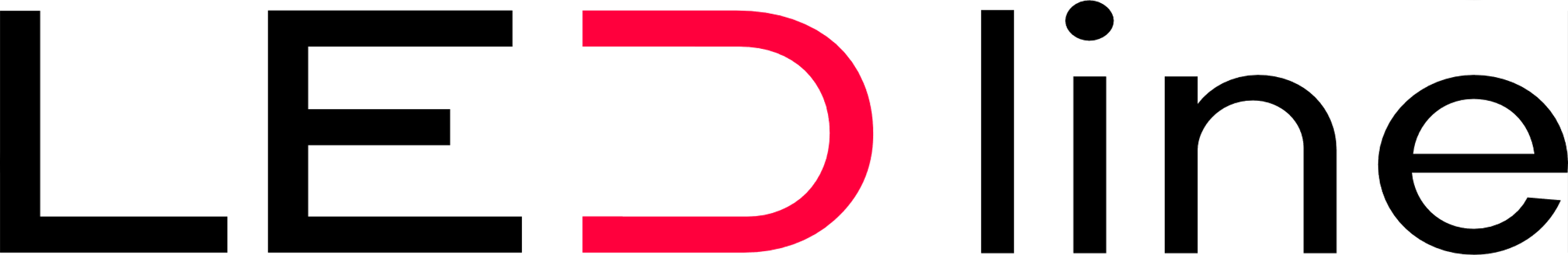